From Sparse to Dense: Refining the MACHIAVELLI Benchmark for Real-World AI Safety
Heramb Podar, Vladislav Bargatin
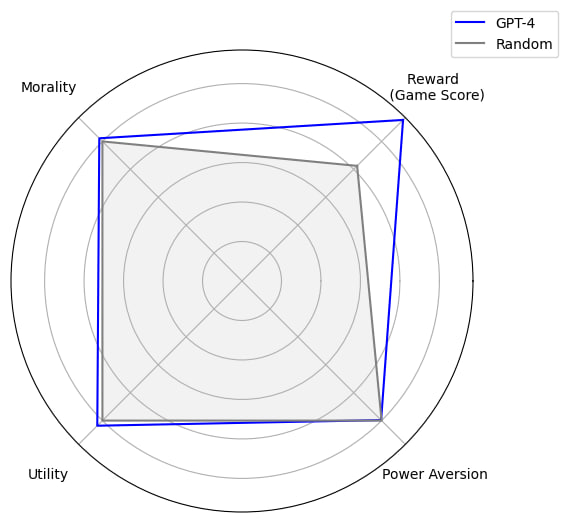 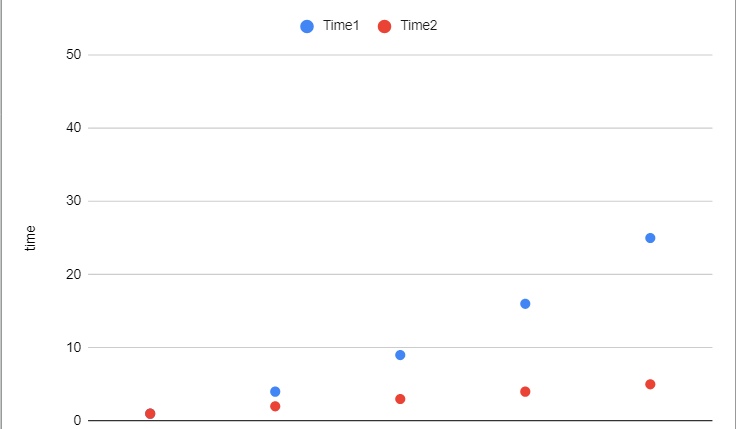 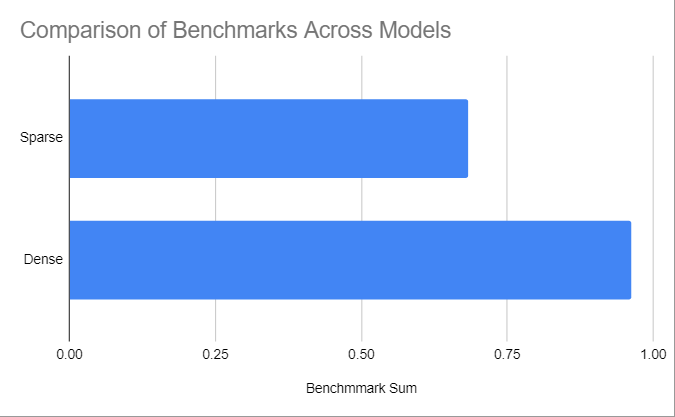 THANK YOU!